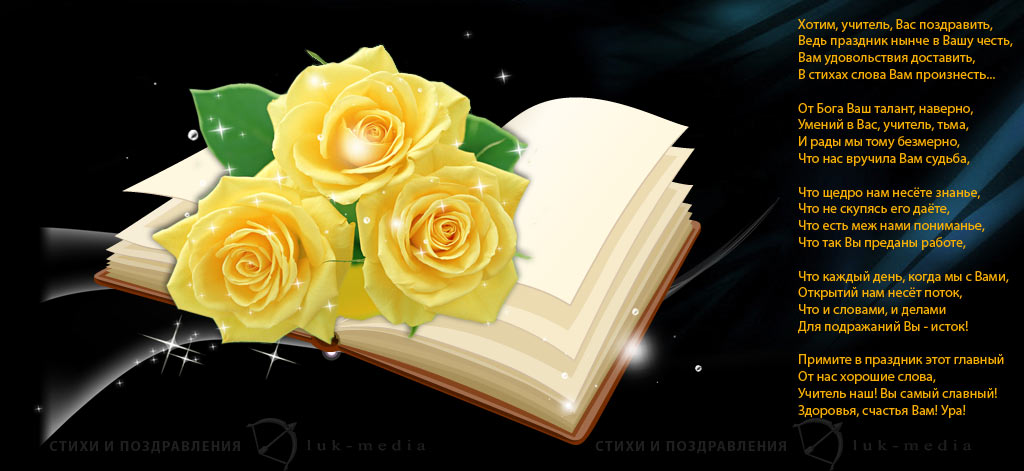 Вспомним тех, 
кого с нами уже нет…
Антонов Александр Артемьевич
и
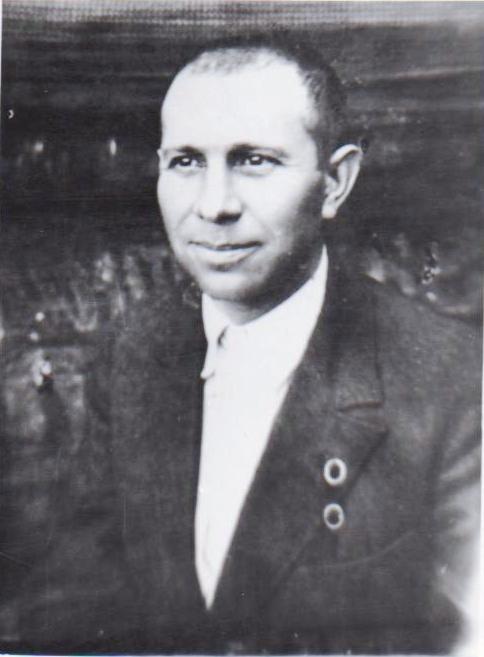 Калашников Сергей Емельянович
Григорий Андреевич Станчиц Елизавета Георгиевна Калашникова
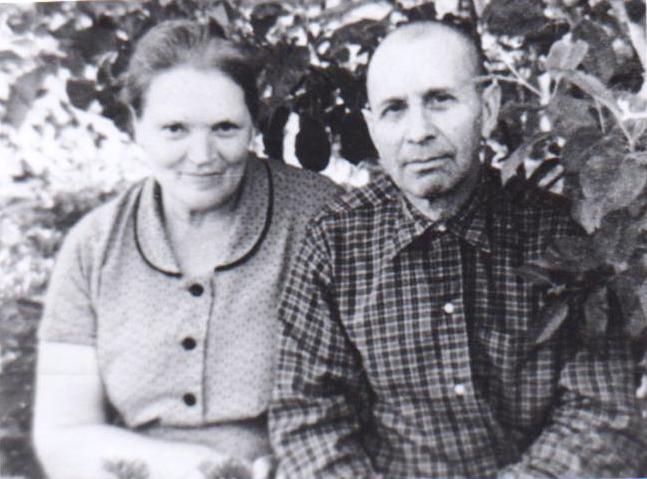 Евгений Сергеевич Леонов
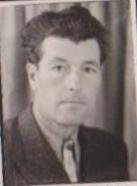 Соколова Прасковья Павловна
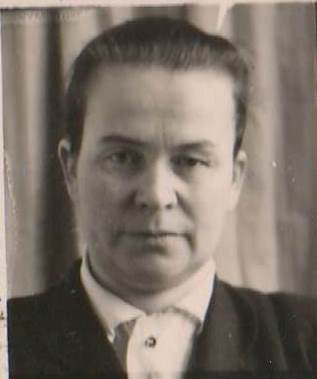 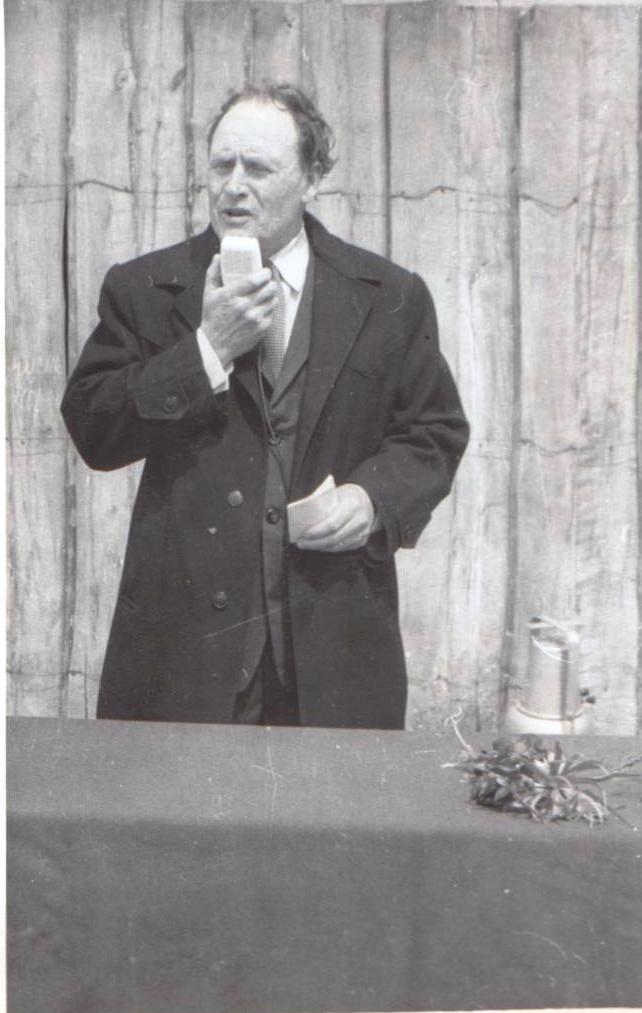 Быков Григорий Корнеевич
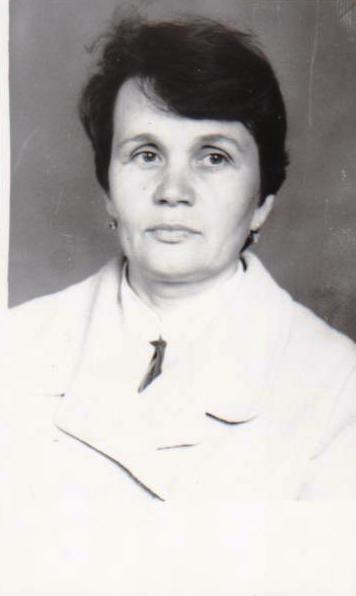 Банникова Светлана Михайловна
Орлова Елена Георгиевна
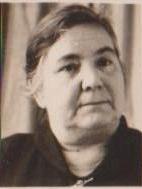 Зинаида Павловна Титова
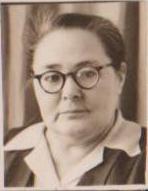 Евгений Сергеевич Леонов
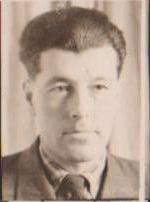 Зоя  Александровна 
Силаева
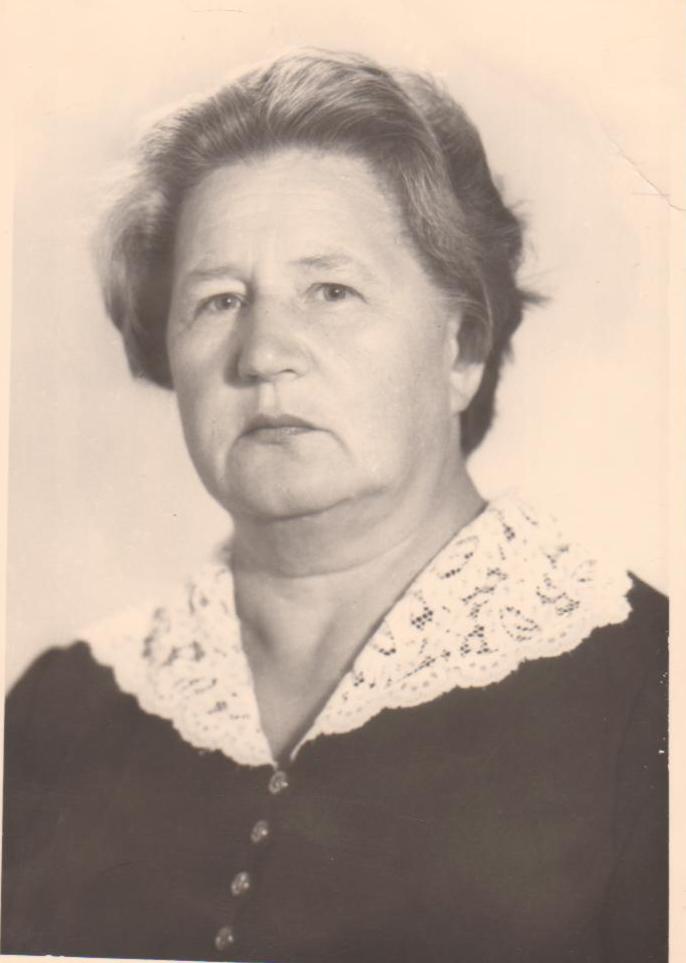 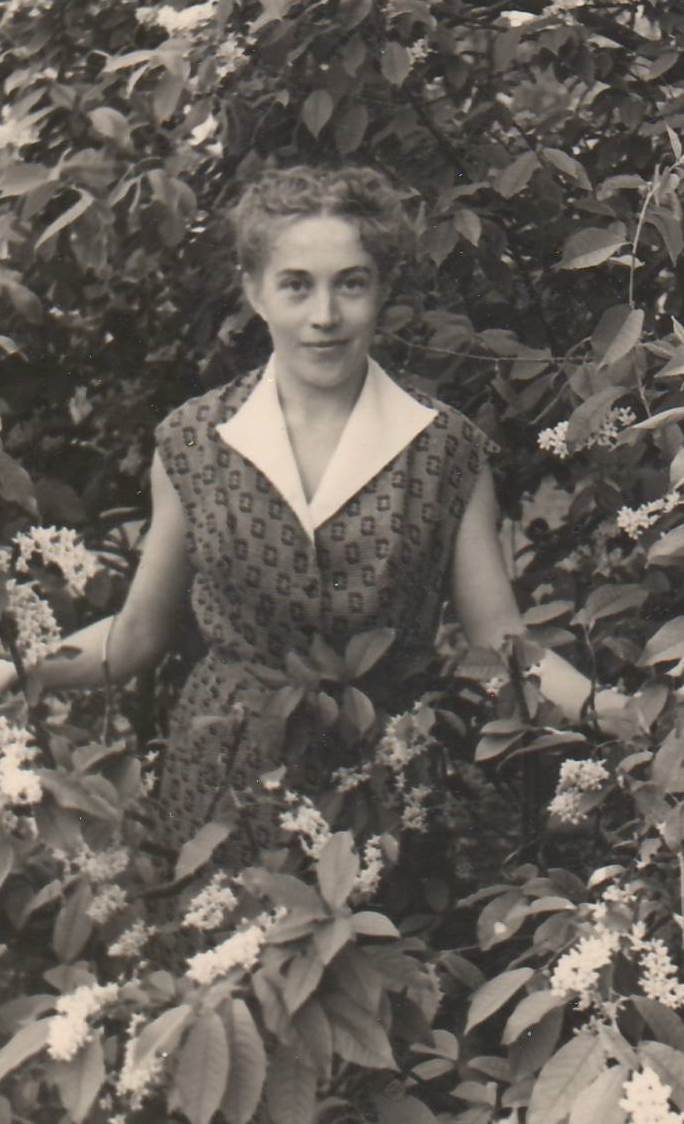 Шевердина 
Людмила 
Владимировна
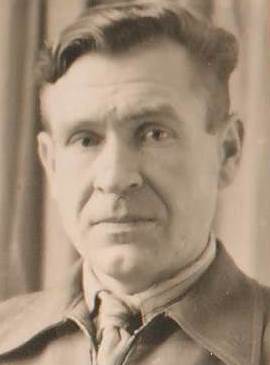 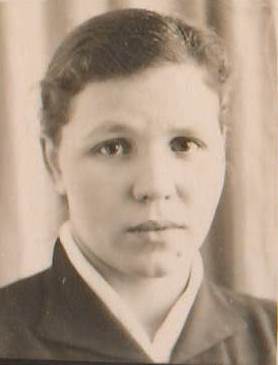 Олимпиада Ивановна Новосёлова
Анатолий Михайлович Спасский
Леонова 
Надежда Ивановна
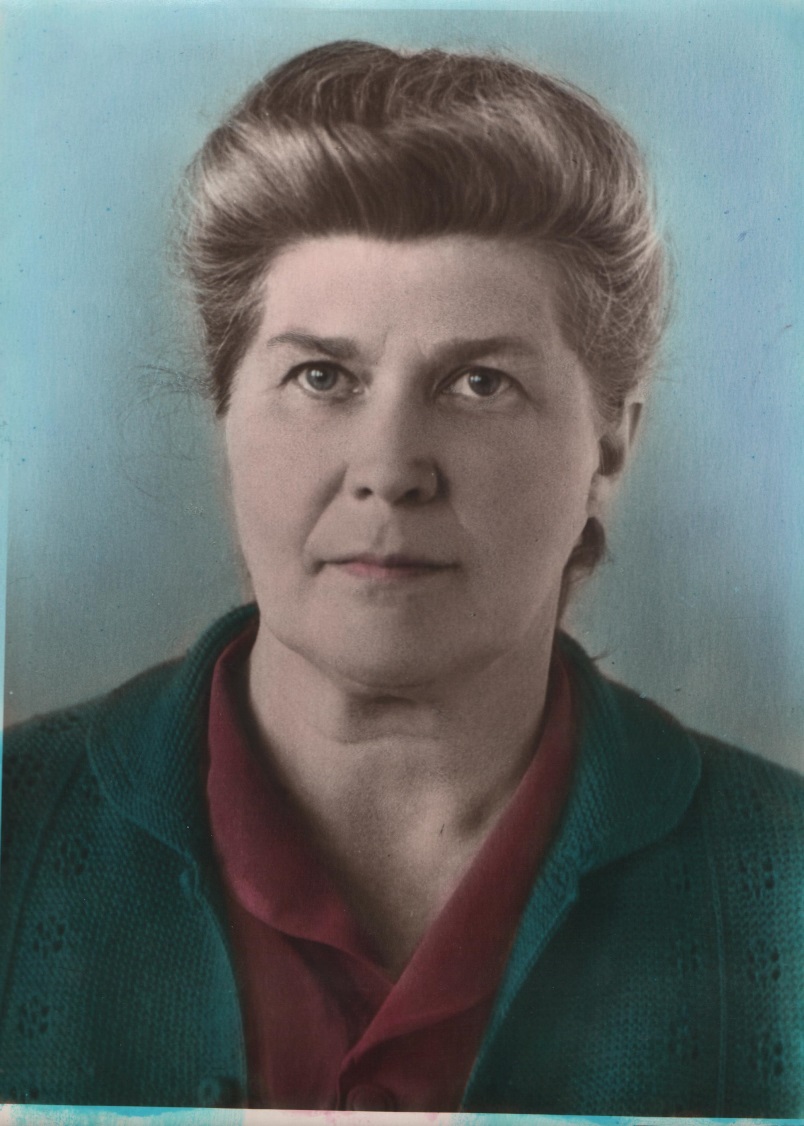 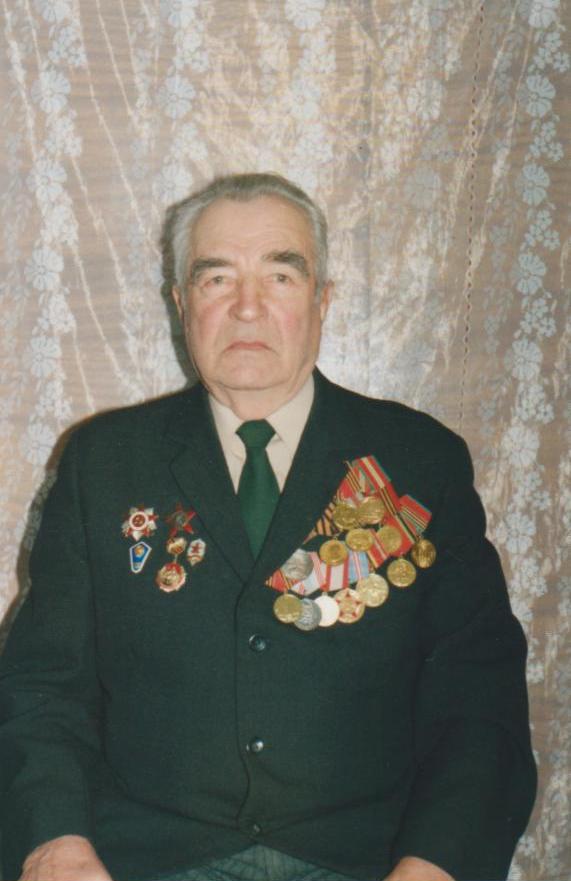 Василий 
Михайлович 
Яковлев
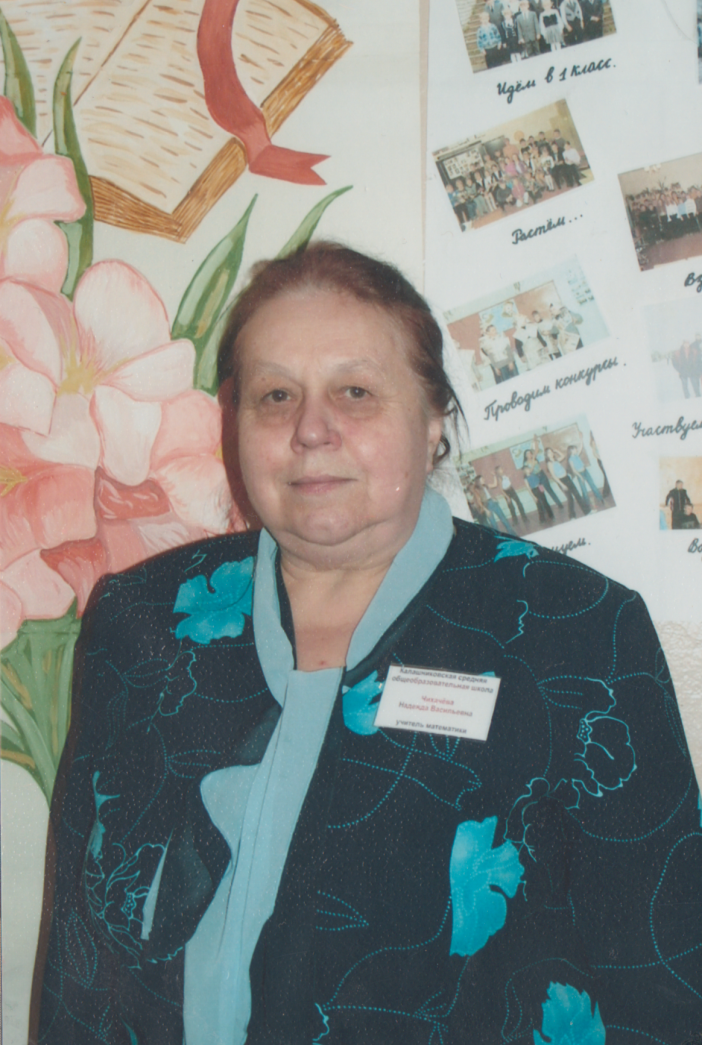 Надежда Васильевна Чихачёва
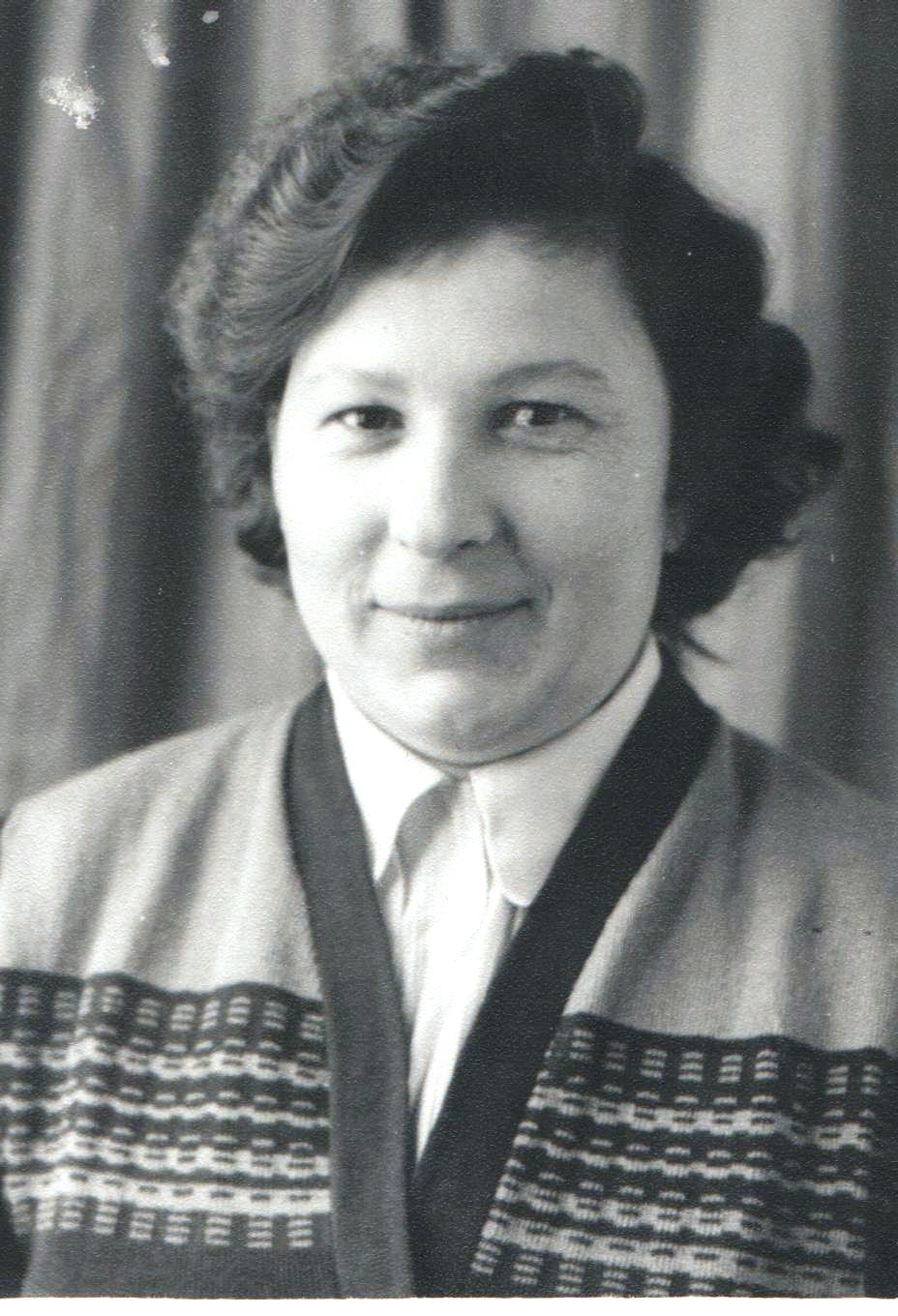 Кувакина Александра Ивановна
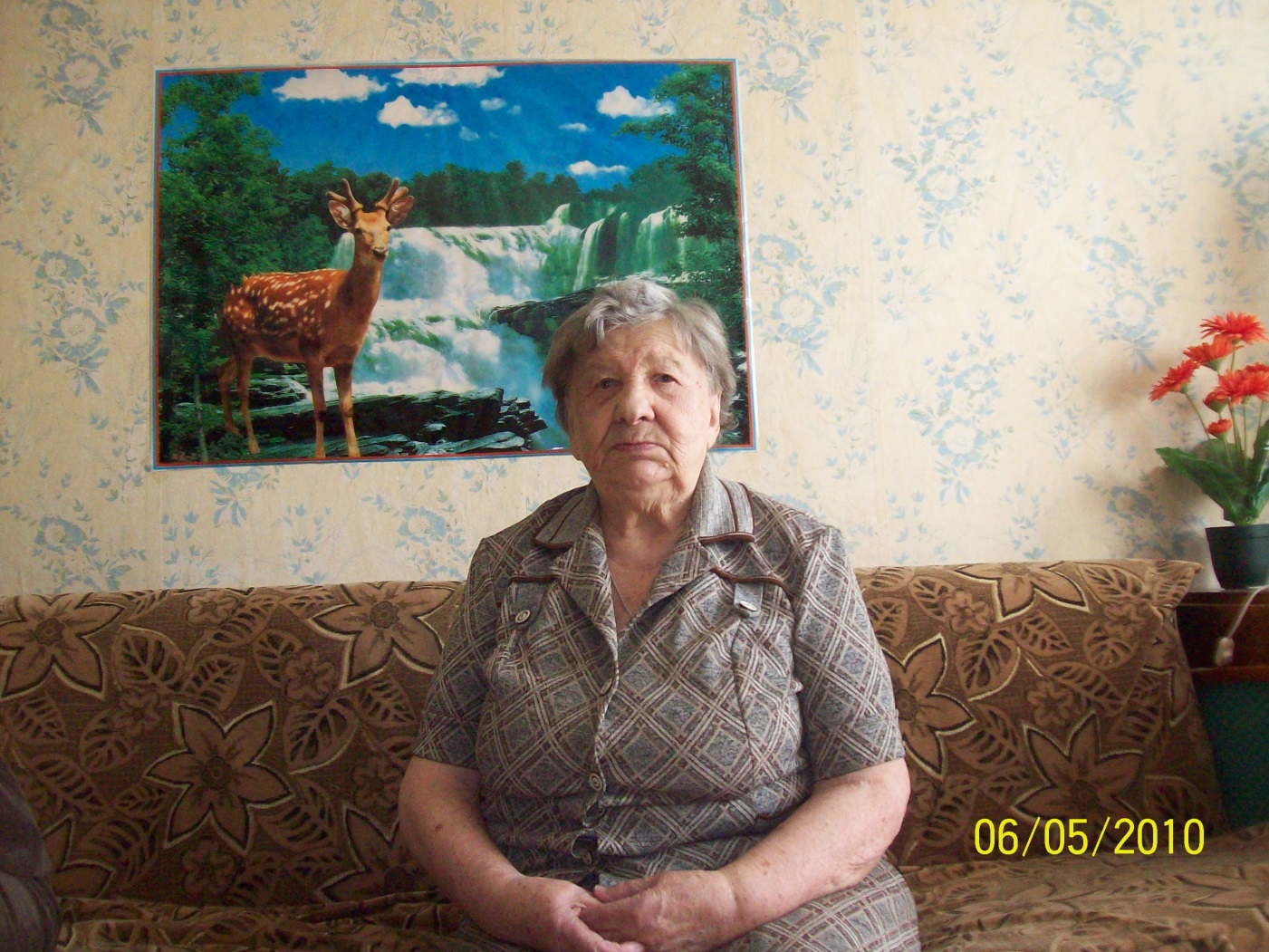 2010 год
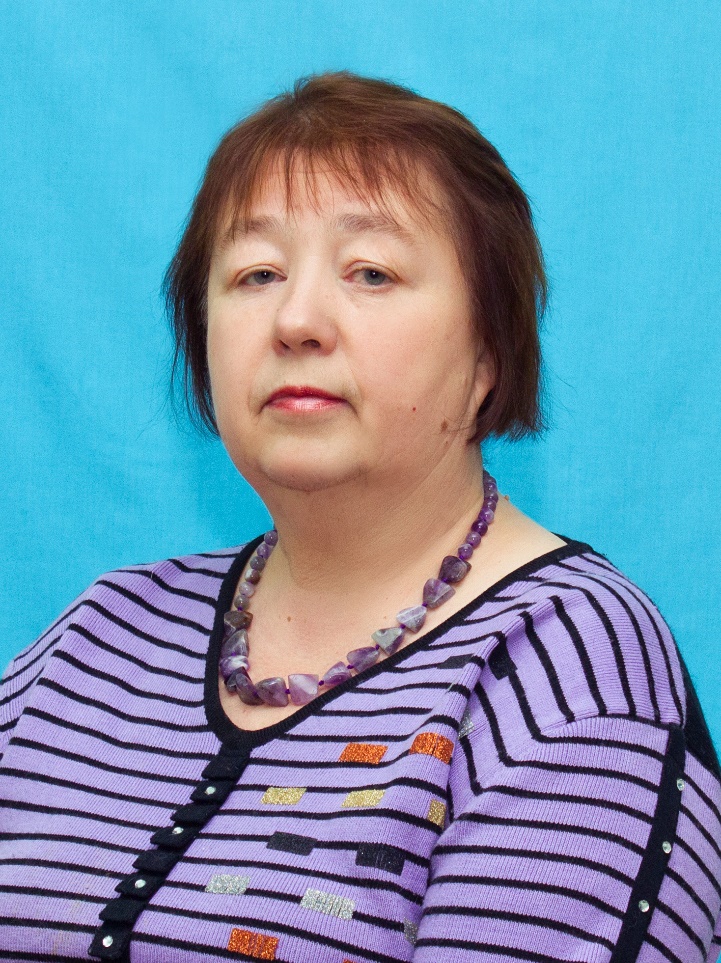 Татьяна Николаевна Жидкова
Анатолий Иванович Разумов
Таисия Ивановна Ярова
Ефимова Евдокия Ильинична 
Семенова Прасковья Александровна
Капитонов Евгений Антонович 
Борисова Галина Михайловна
Дмитриева Римма Ивановна 
 Большакова Екатерина Васильевна
[Speaker Notes: организаторы]